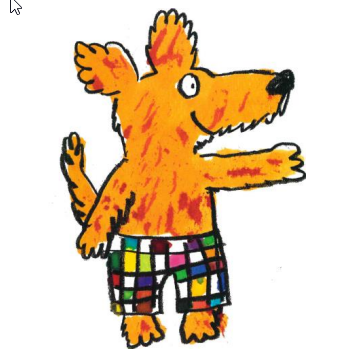 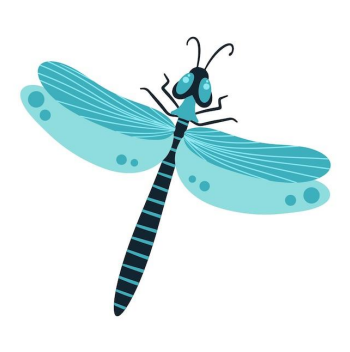 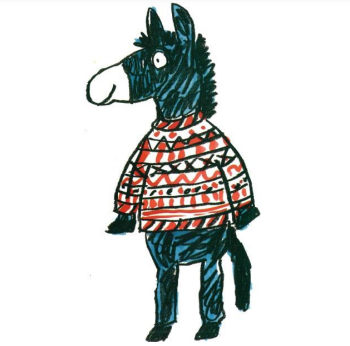 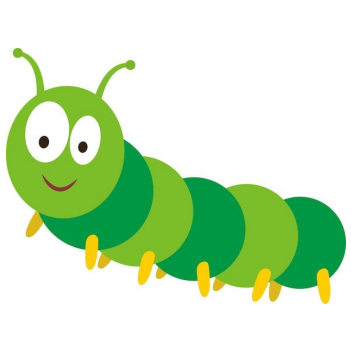 1
2
3
4
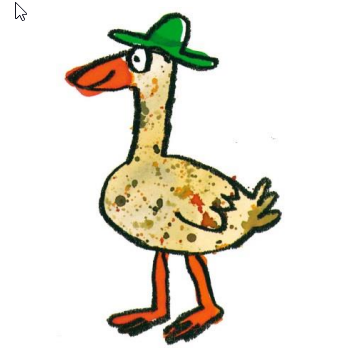 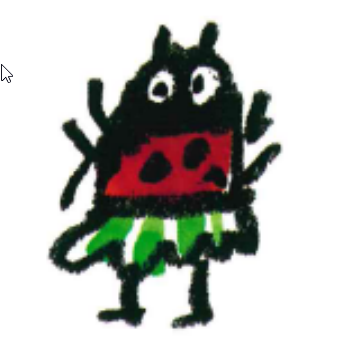 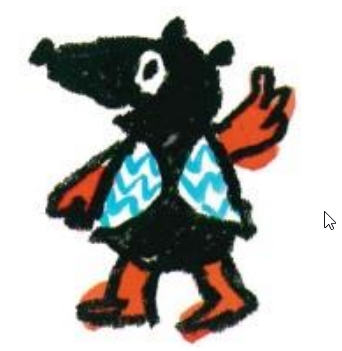 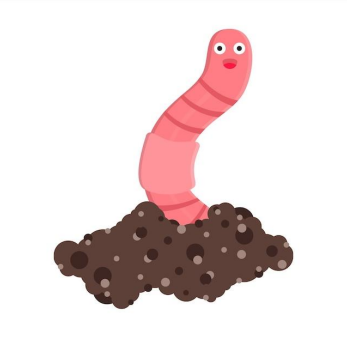 7
8
6
5
[Speaker Notes: What’s missing ? Les personnages du livre disparaissent un à un ! Savoir les nommer au fur et à mesure. Plus complexe on peut les nommer en cumulant les noms : dog ladybird mole goose worm dragonfly caterpillar]